Lenten Calendar 2020 
Lent, begins on Ash Wednesday and leads up to Easter Sunday.  It is seen as a time of observance and preparation 
for  the celebration of the death and resurrection of Jesus. Beginning on Ash Wednesday to the conclusion on Easter Sunday, 
Lent  is a traditional time filled with fasting and/or giving up something – abstaining from food, activities, or events.  Let 
us  take  this time to remember Jesus’ life, death and resurrection.
Easter Sunday April 13, 2020
Remember to put aside $1.00 each day for the Lenten Offering
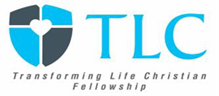